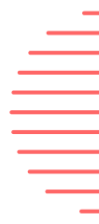 Grupo Temático - GT.Comunicação
Integrantes:
Líder Nome, Estado
Nome, Estado
Nome, Estado
Nome, Estado
Nome, Estado
Nome, Estado
Nome, Estado
Nome, Estado
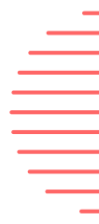 Grupo Temático - GT.Capacitação
Integrantes:
Líder Nome, Estado
Nome, Estado
Nome, Estado
Nome, Estado
Nome, Estado
Nome, Estado
Nome, Estado
Nome, Estado
Grupo Temático - GT.Inovação em Gestão de Pessoas
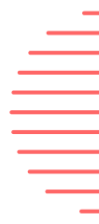 Integrantes:
Líder Nome, Estado
Nome, Estado
Nome, Estado
Nome, Estado
Nome, Estado
Nome, Estado
Nome, Estado
Nome, Estado
Grupo Temático - GT.Desenvolvimentode Pessoas
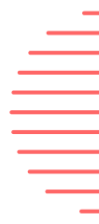 Integrantes:
Líder Nome, Estado
Nome, Estado
Nome, Estado
Nome, Estado
Nome, Estado
Nome, Estado
Nome, Estado
Nome, Estado
Grupo Temático - GT.Diagnóstico Institucional
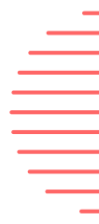 Integrantes:
Líder Nome, Estado
Nome, Estado
Nome, Estado
Nome, Estado
Nome, Estado
Nome, Estado
Nome, Estado
Nome, Estado
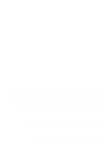 Insira o título da apresentação aqui
Insira o subtítulo da apresentação aqui
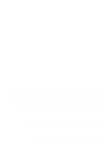 Jornal Falado
Insira o título da apresentação aqui
Insira o subtítulo da apresentação aqui
Nome do(s) Apresentador(es)
SEFAZ [ESTADO]
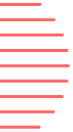 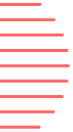 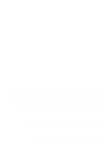 Obrigado!
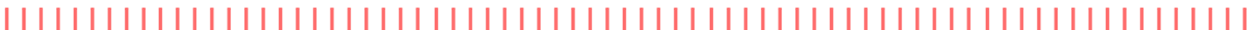 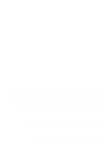 Exemplos/Orientações 
para a criação de slides
Apague estes slides ao finalizar sua apresentação.
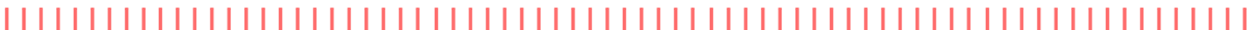 Versões da marca do GDFAZ
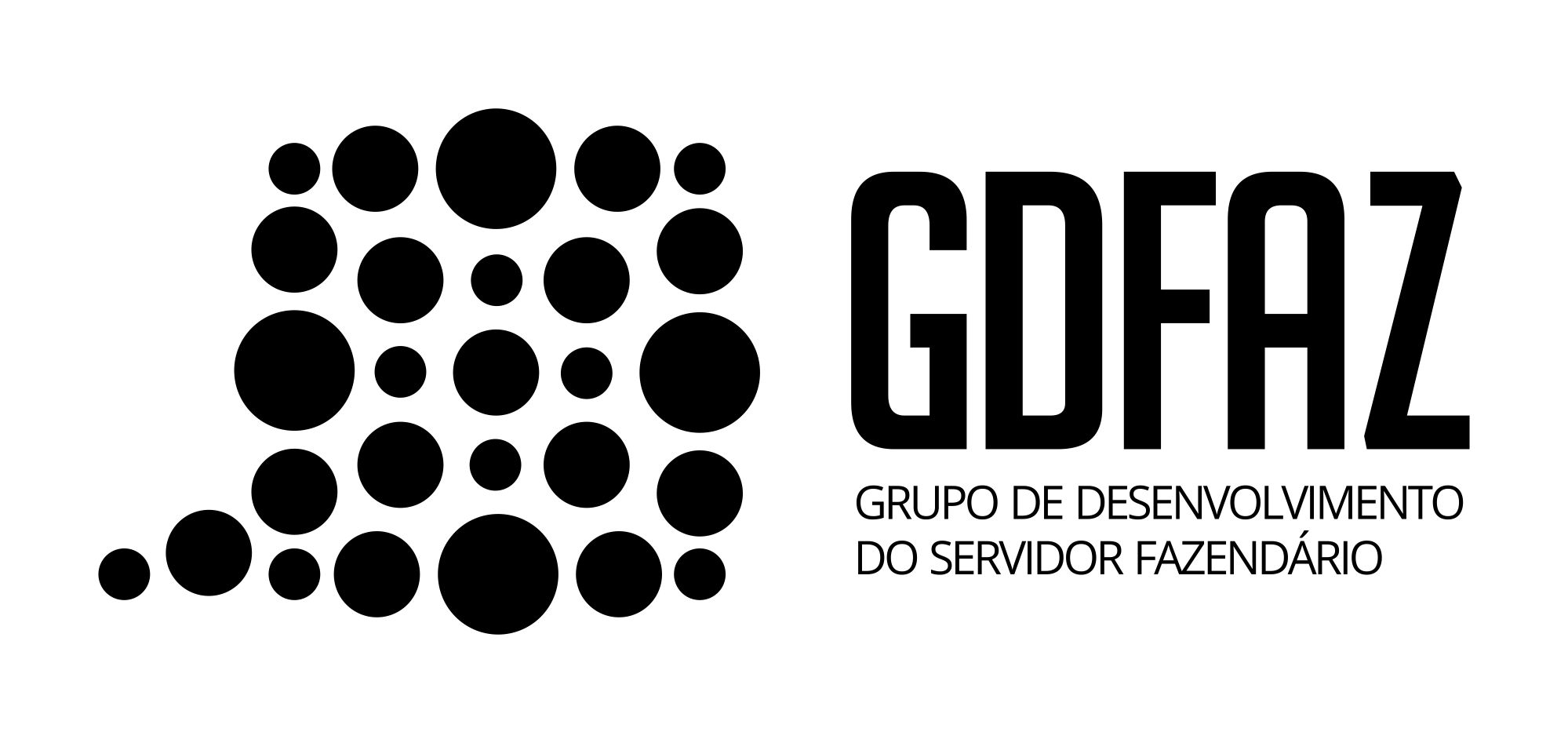 VERSÃO OFICIAL - HORIZONTAL:
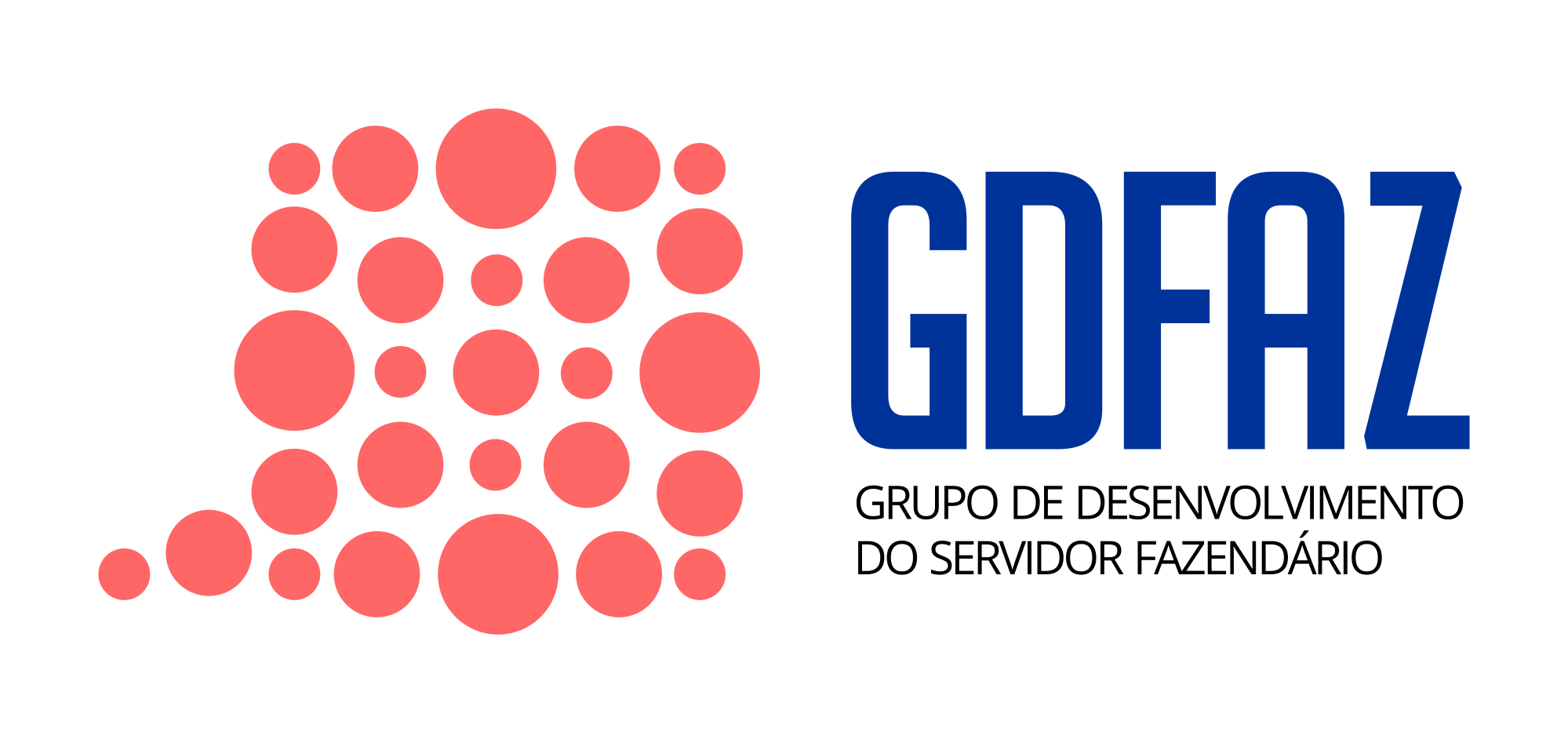 1 cor – preto: utilize em impressões monocromáticas simples.
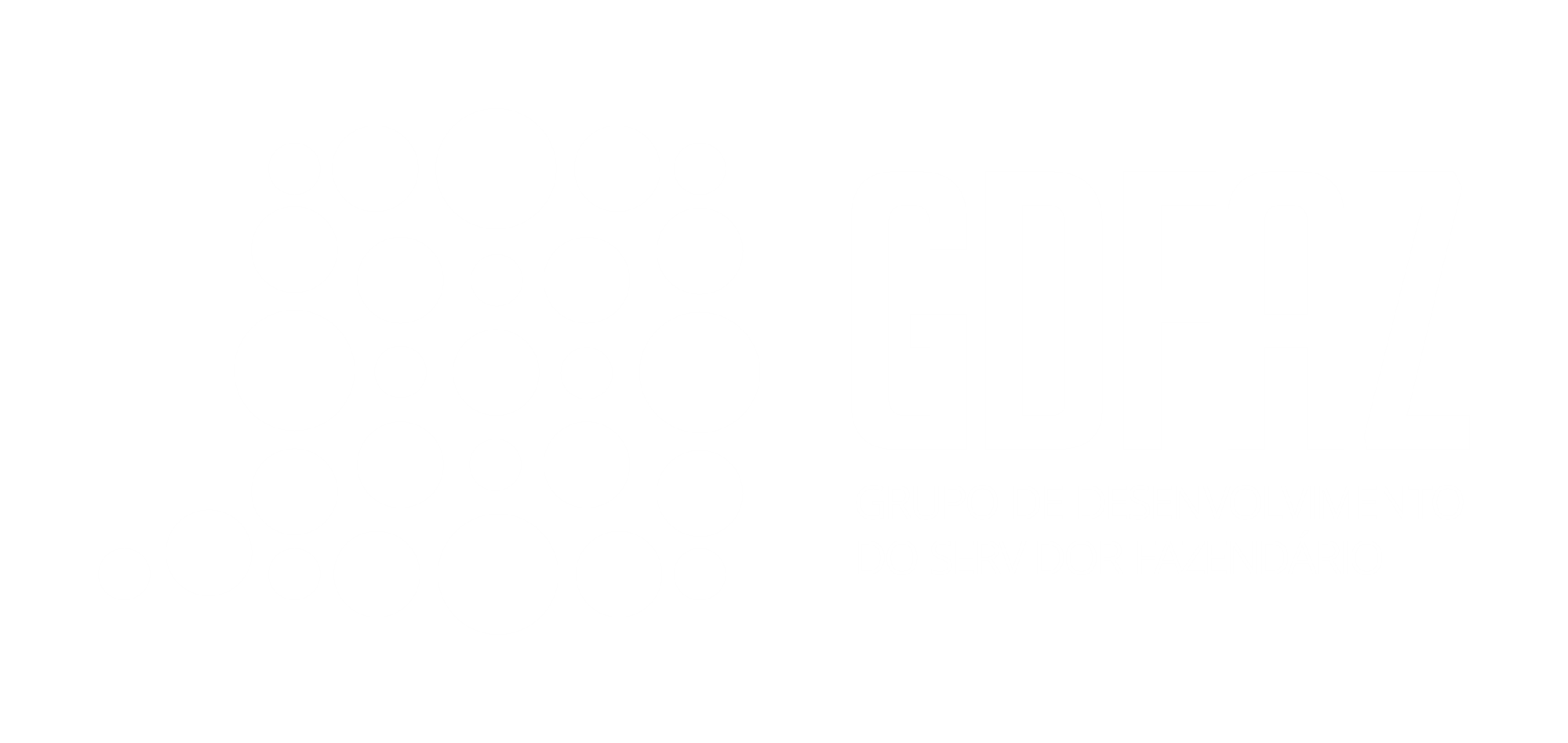 VERSÃO SIMPLIFICADA - HORIZONTAL :
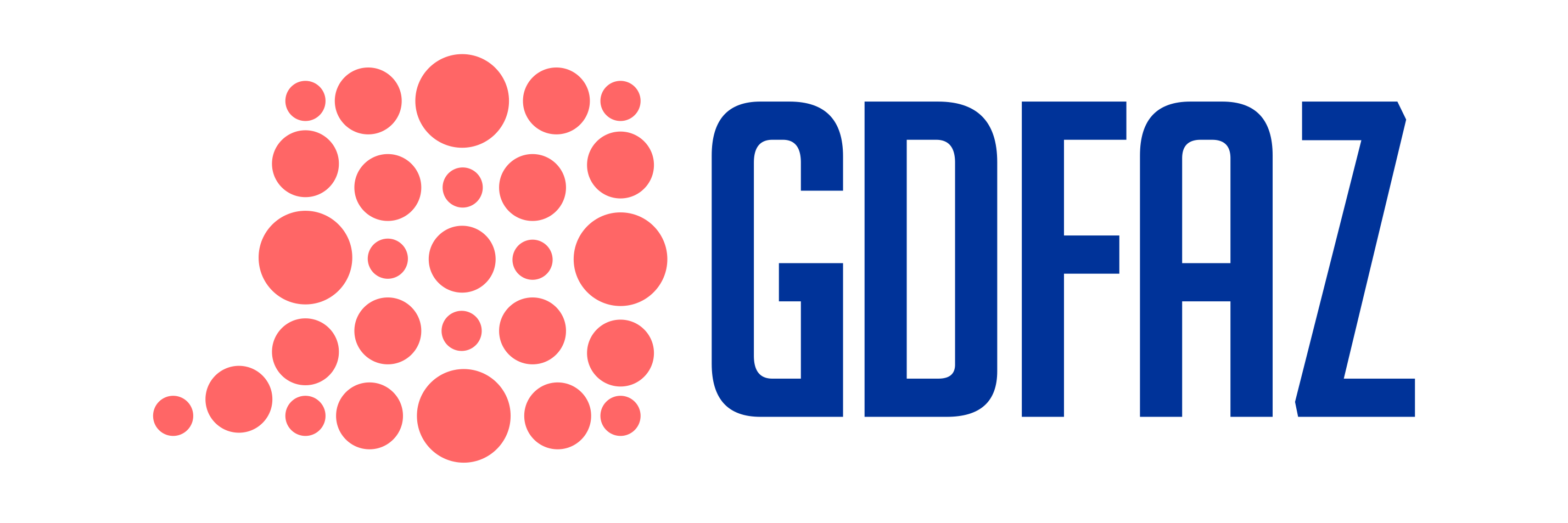 1 cor – branco: utilize quando houver necessidade de contraste na aplicação da marca (fundos coloridos / preenchimento escuro).
Versões da marca do GDFAZ
VERSÃO OFICIAL
- VERTICAL:
VERSÃO SIMPLIFICADA
- VERTICAL:
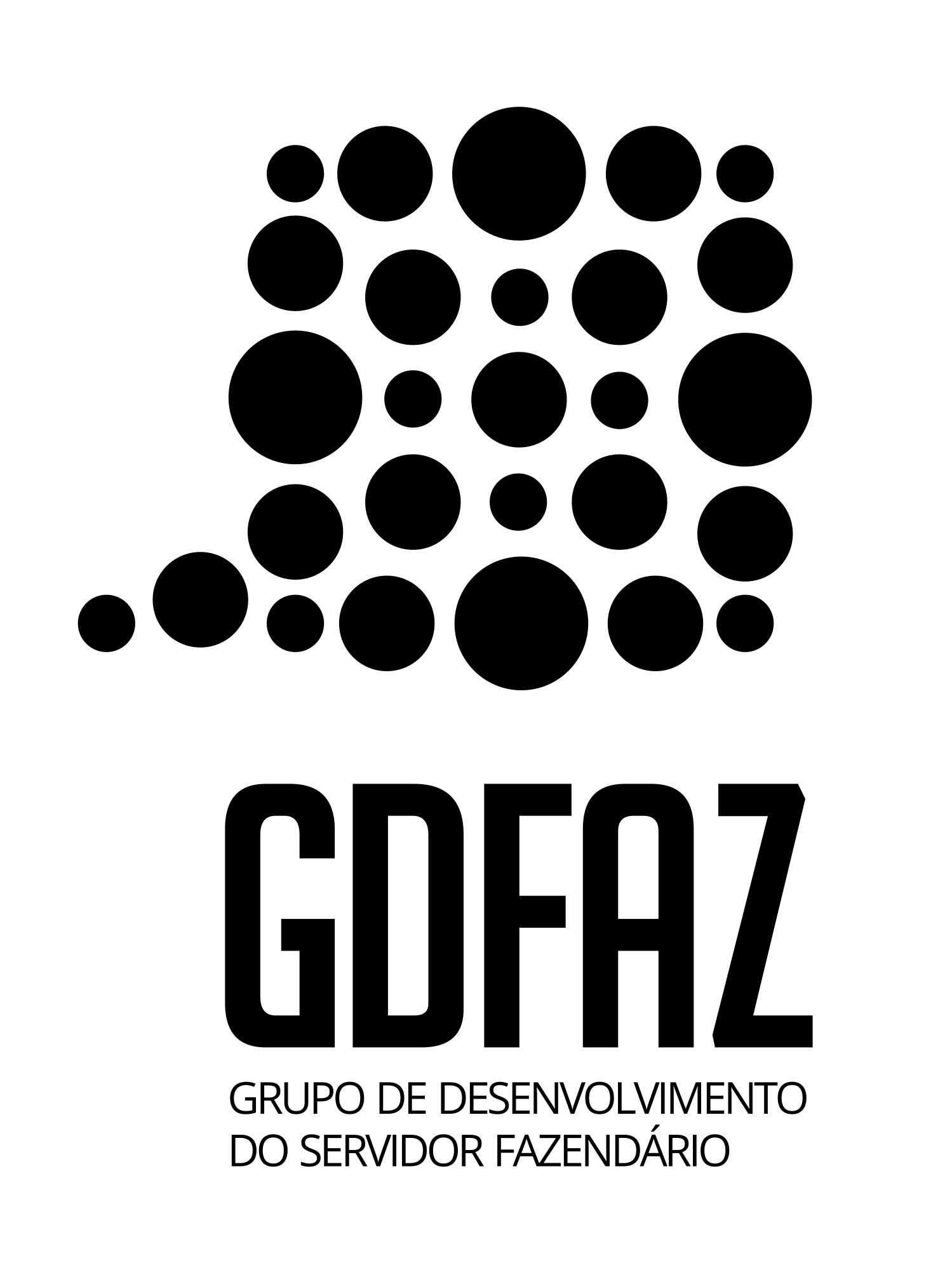 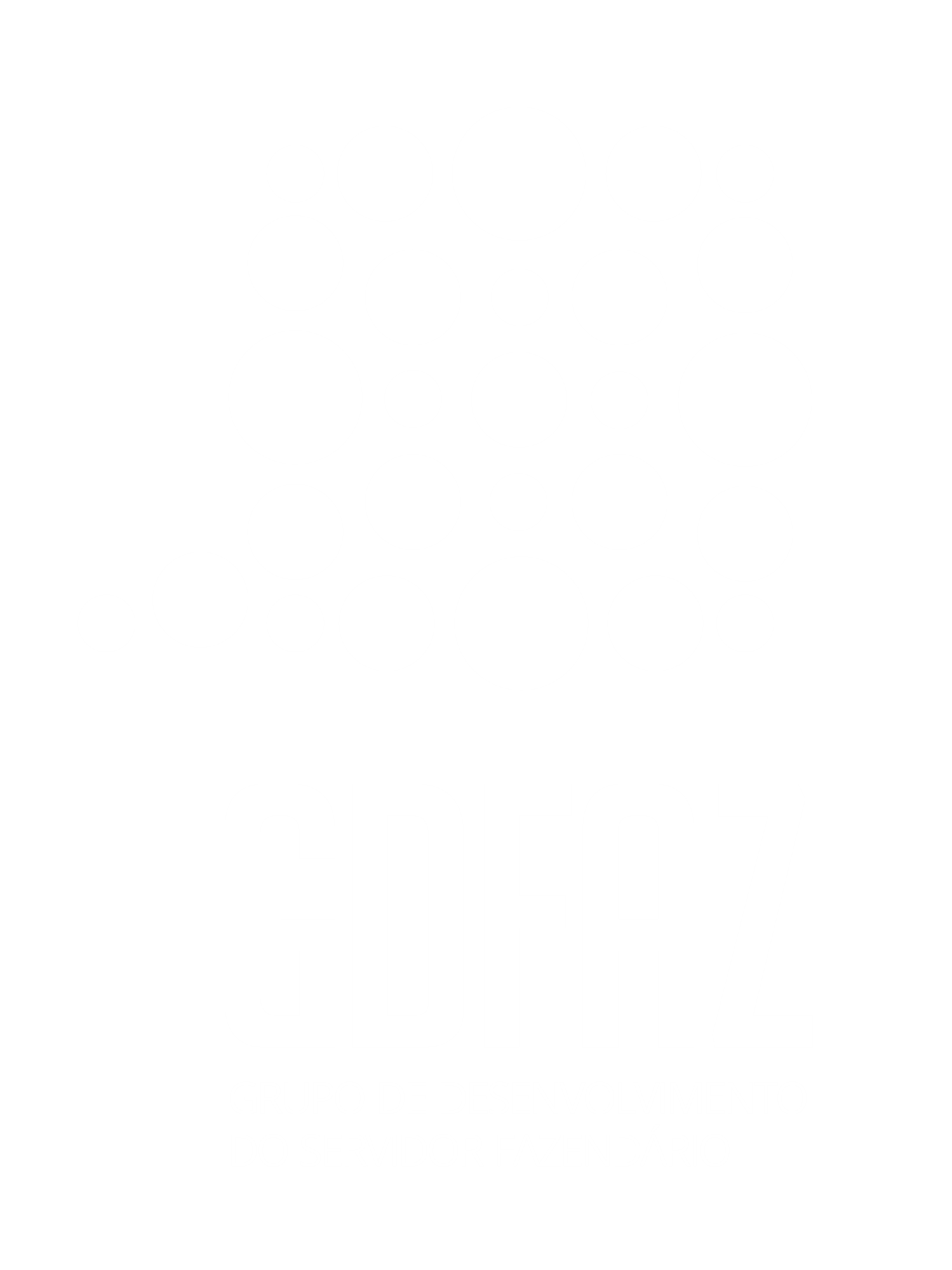 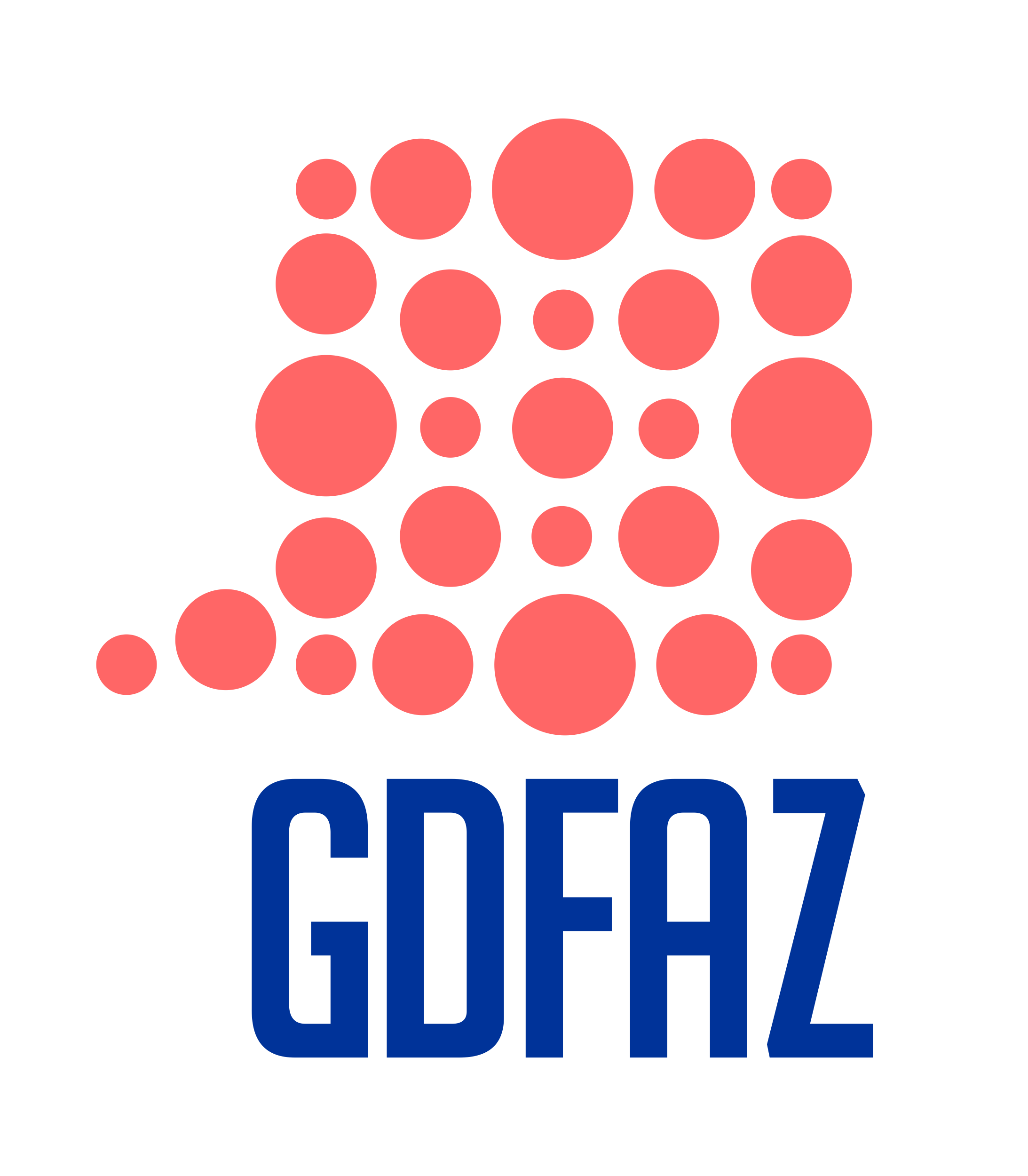 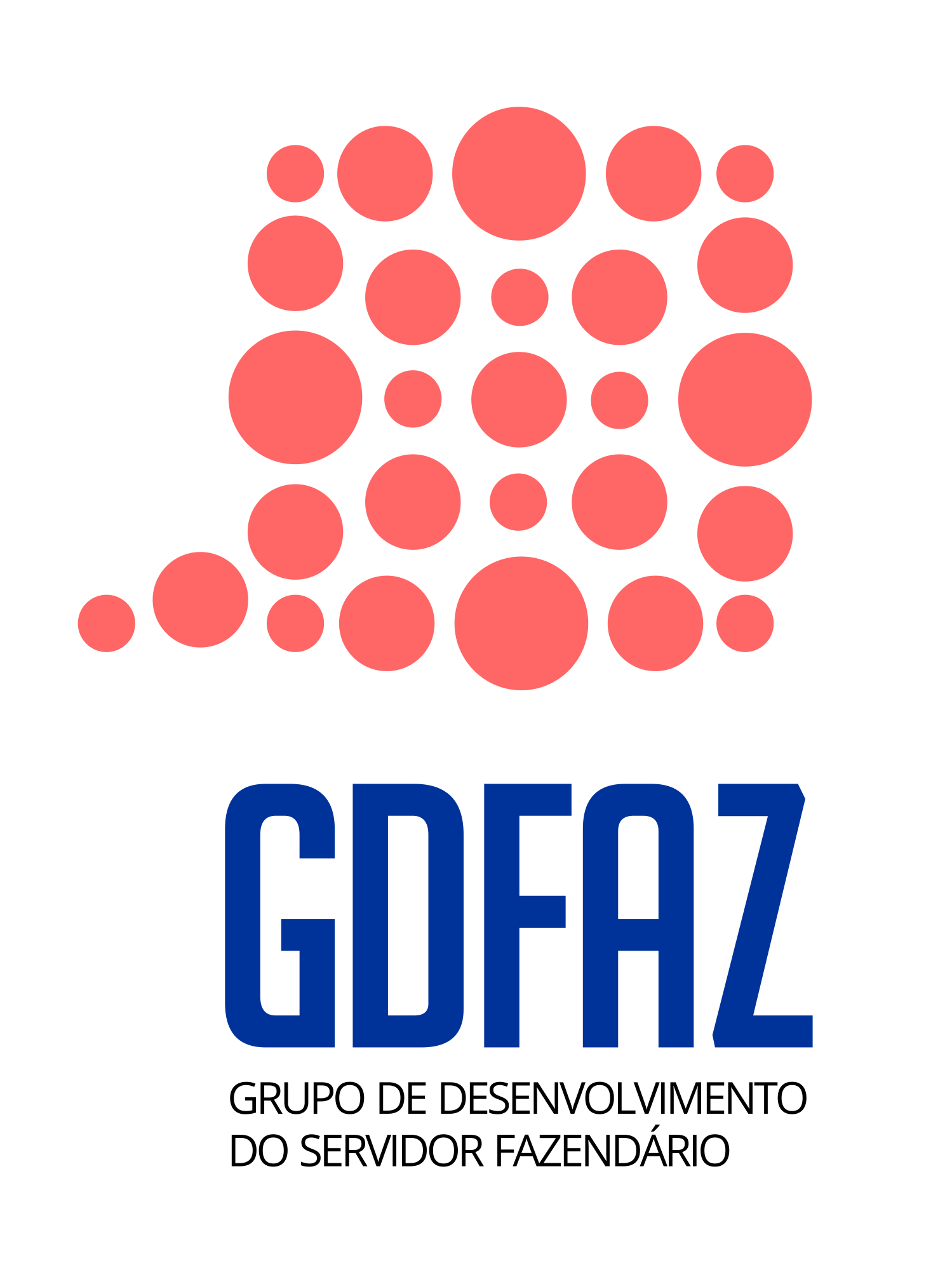 1 cor – preto – vertical: utilize em impressões monocromáticas simples.
1 cor – branco – vertical: utilize quando houver necessidade de contraste na aplicação da marca (fundos coloridos / preenchimento escuro).
Paleta de Cores recomendada
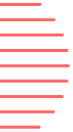 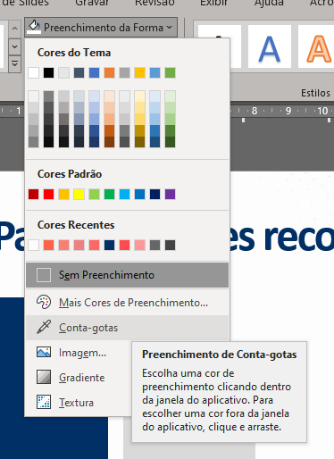 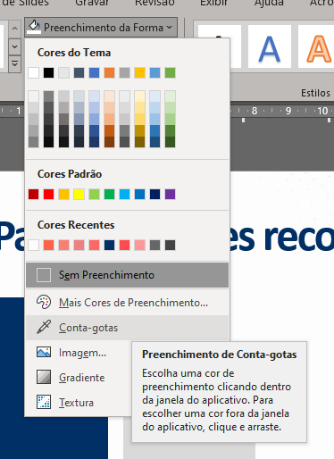 “Azul escuro”
“Cinza claro”
“Salmão”
Cor predominante 1
Cor predominante 2
Cor destaque
As cores acima integram a nova identidade visual do GDFAZ. 
Nesse sentido, recomendados utilizar a ferramenta “CONTA-GOTAS” (localizada dentro das opções de cor do PowerPoint) para facilitar a aplicação em caixas de textos, formas e demais elementos visuais na apresentação, caso seja necessário.
Em breve, compartilharemos o Manual da Marca com a codificação de cada cor e aplicação adequada da marca.
Preto
Branco
Textos de parágrafo Demais Conteúdos
Uso livre
Textos de parágrafo Demais Conteúdos
Uso livre
Fontes recomendadas
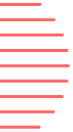 Calibri negrito - Títulos
Calibri regular – demais textos
Optamos pela fonte “Calibri” nas apresentações por ser uma fonte básica e de fácil leitura, nativa do Windows/Microsoft Office.
Vídeo explicando como utilizar o recurso CONTA-GOTAS
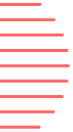 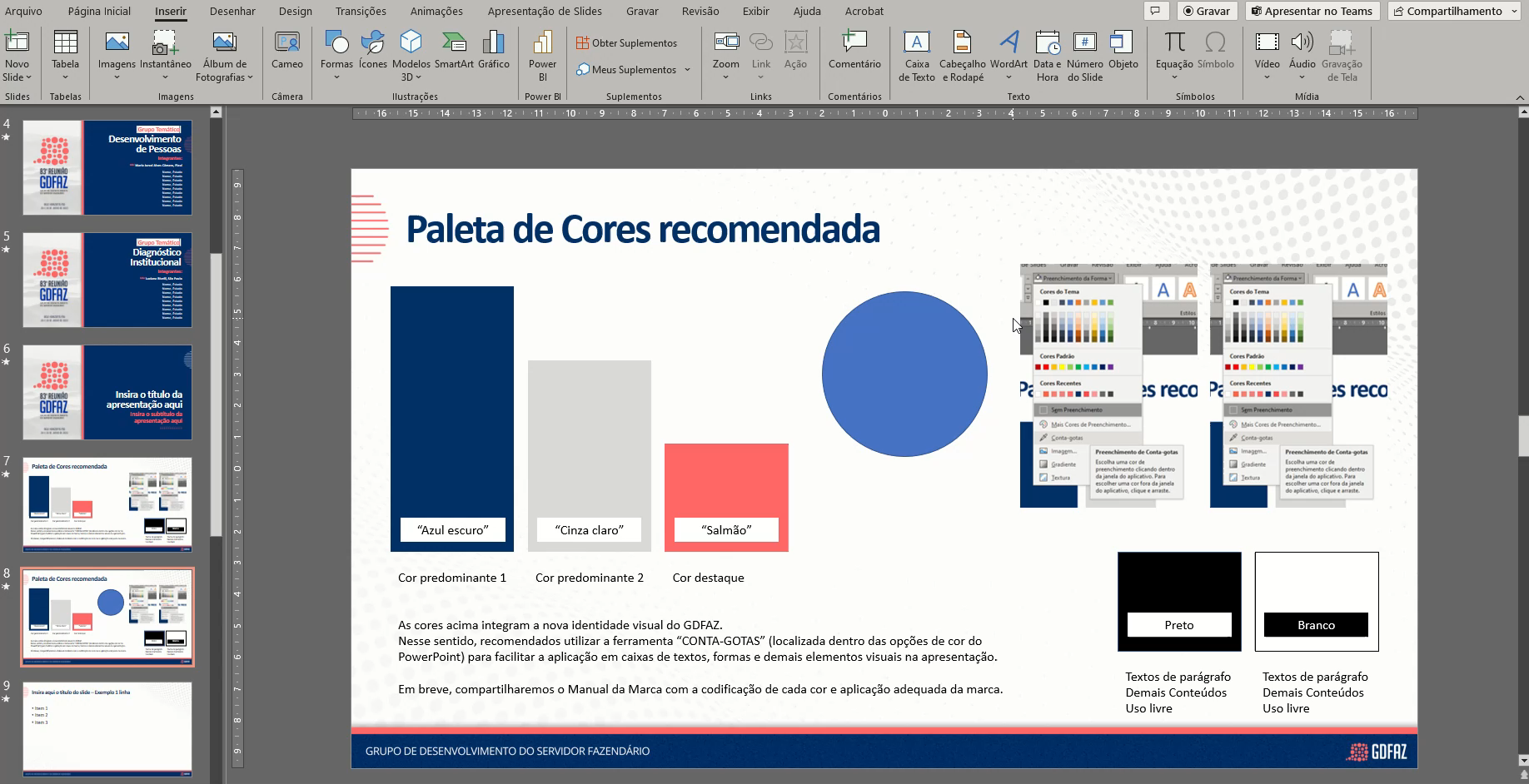 Paleta de Cores recomendada
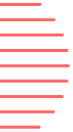 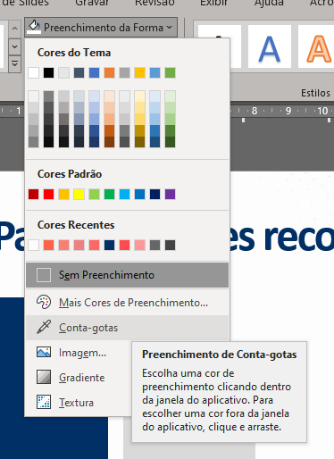 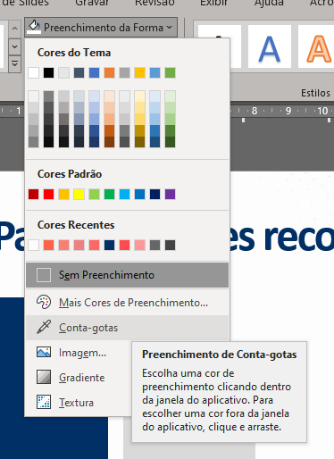 “Azul escuro”
“Cinza claro”
“Salmão”
Cor predominante 1
Cor predominante 2
Cor destaque
As cores acima integram a nova identidade visual do GDFAZ. 
Nesse sentido, recomendados utilizar a ferramenta “CONTA-GOTAS” (localizada dentro das opções de cor do PowerPoint) para facilitar a aplicação em caixas de textos, formas e demais elementos visuais na apresentação.
Preto
Branco
Textos de parágrafo Demais Conteúdos
Uso livre
Textos de parágrafo Demais Conteúdos
Uso livre
Insira aqui o título do slide – Exemplo 1 linha
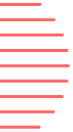 Item 1
Item 2
Item 3
Insira aqui o título do slide – Exemplo 2 linhas
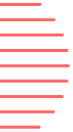 Item 1
Item 2
Item 3
Sugestão formato de tabela (1)
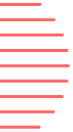 Sugestão formato de tabela (2)
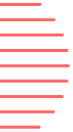 Sugestão formato/cores para gráficos (1)
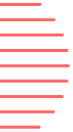 Sugestão formato/cores para gráficos (2)
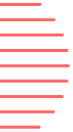 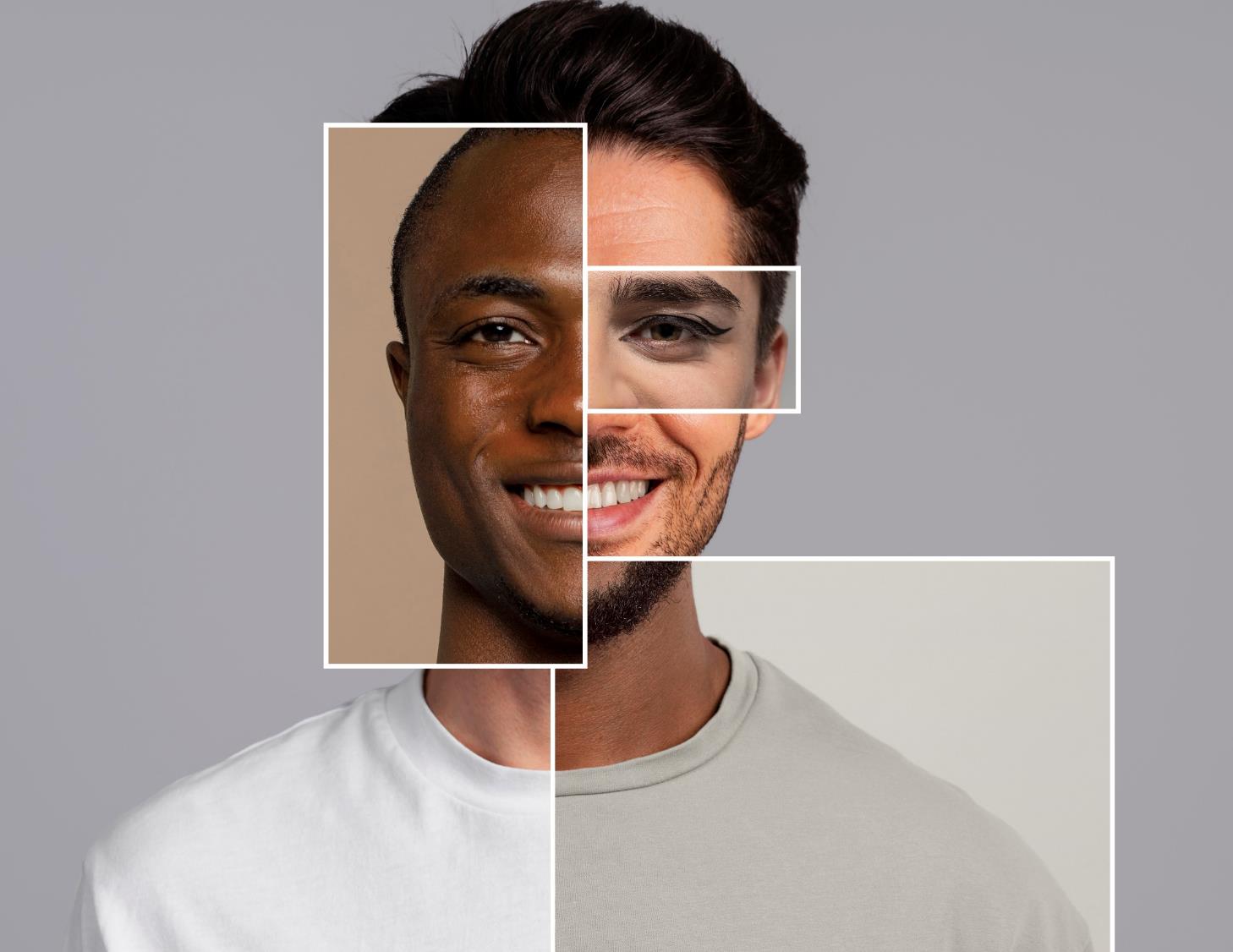 Insira aqui o título do slide – Exemplo 2 linhas
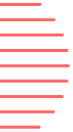 Item 1
Item 2
Item 3
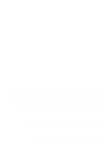 Obrigado!
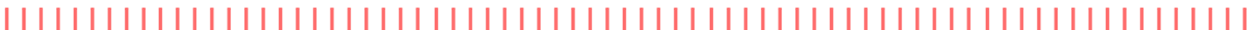